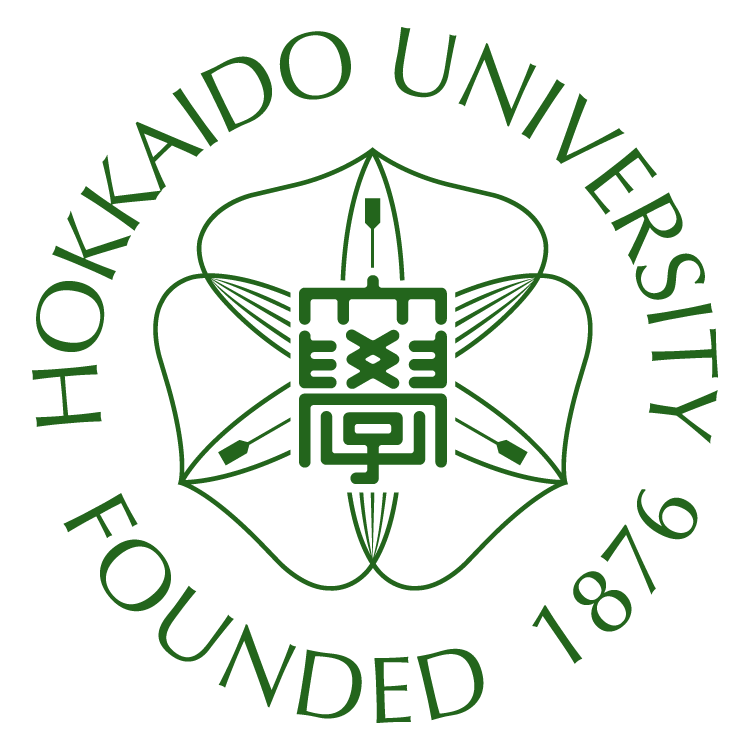 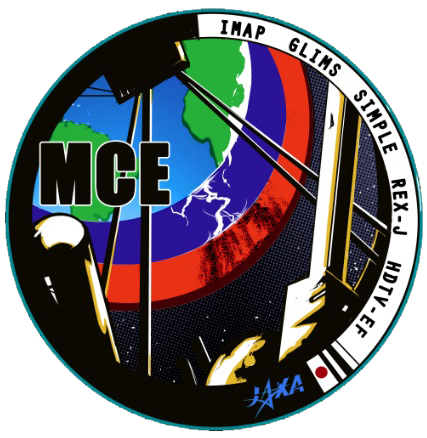 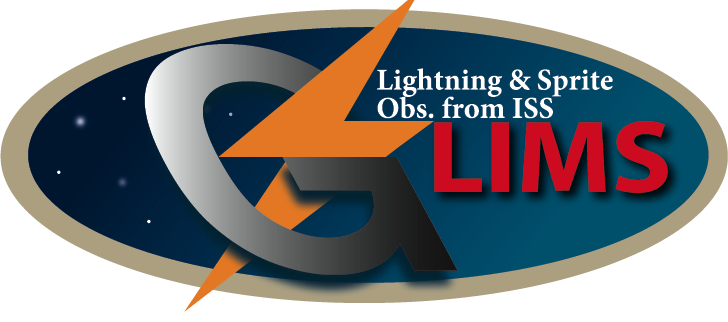 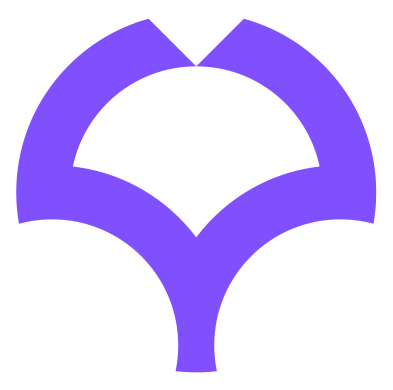 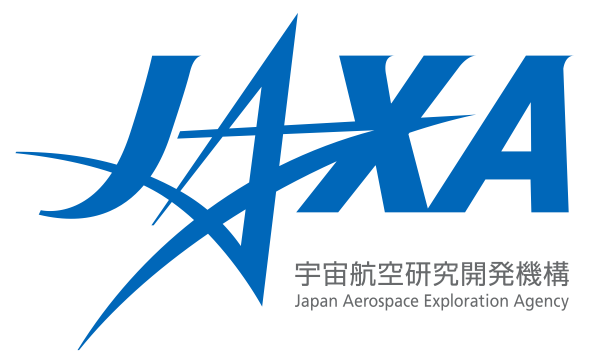 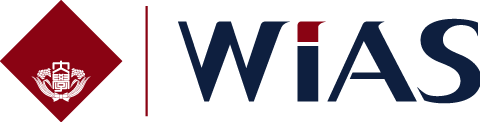 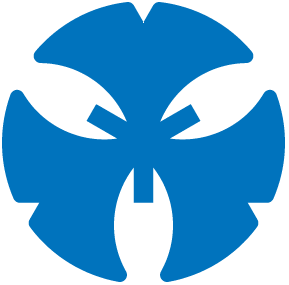 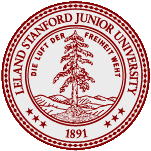 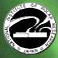 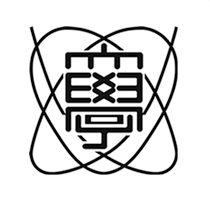 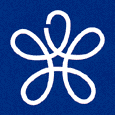 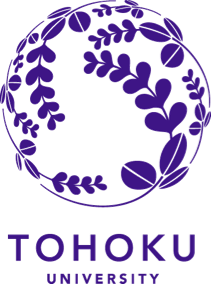 JEM-GLIMSミッション
における
データ処理と今後の発展
佐藤 光輝∗		（北海道大学・理）
牛尾 知雄		（大阪大学・工）
森本 健志		（近畿大学・理工）
山崎  敦			（ISAS/JAXA）
鈴木  睦			（ISAS/JAXA）
JEM-GLIMS
JEM-GLIMSは，ISS/JEM-曝露部から雷放電と高高度放電発光現象(スプライトなど)を真上観測するミッション
JEM-GLIMSの定常運用は2012年11月から開始。フルサクセス達成は2014年10月頃を想定。
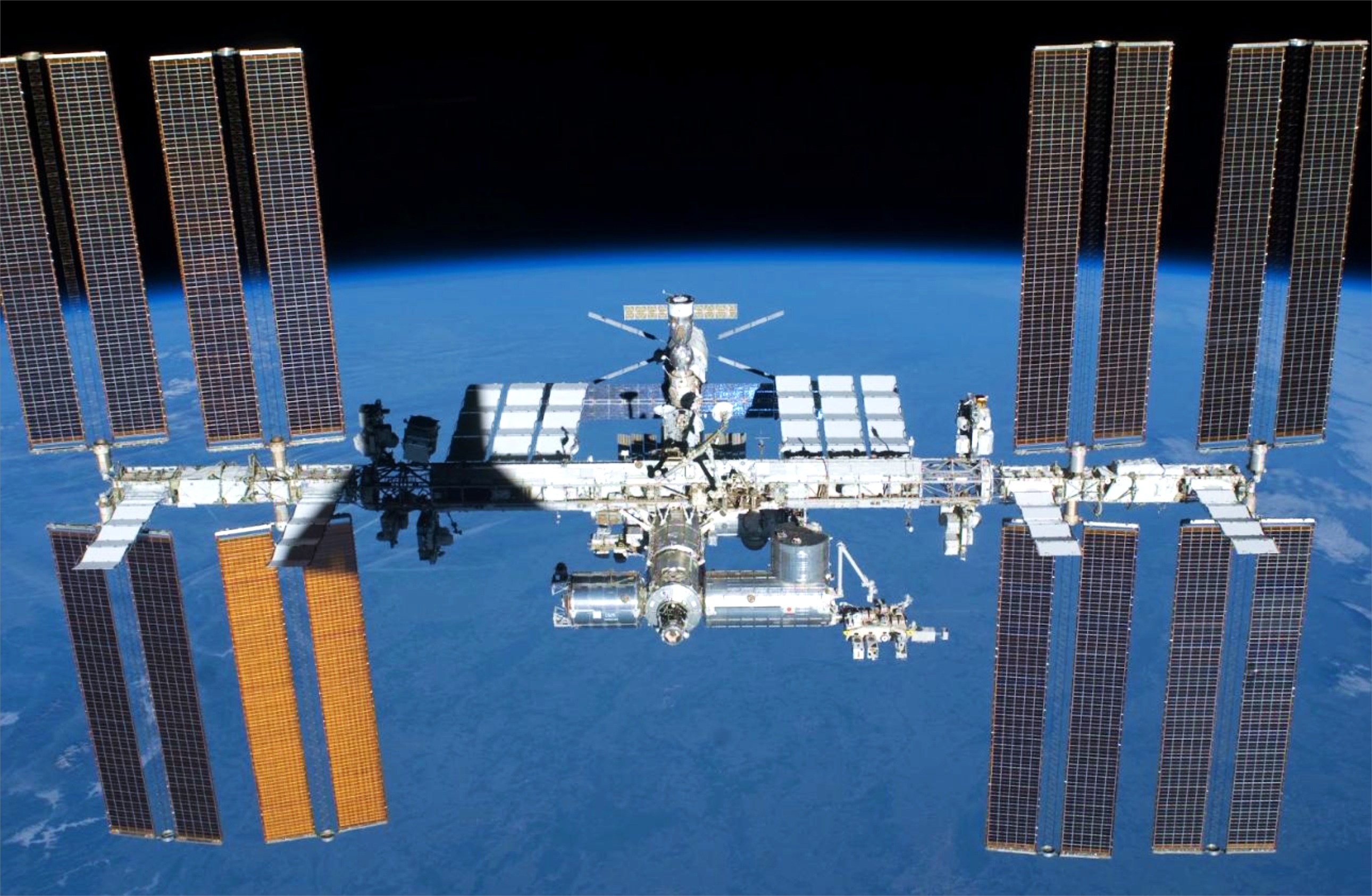 ISS
sprites
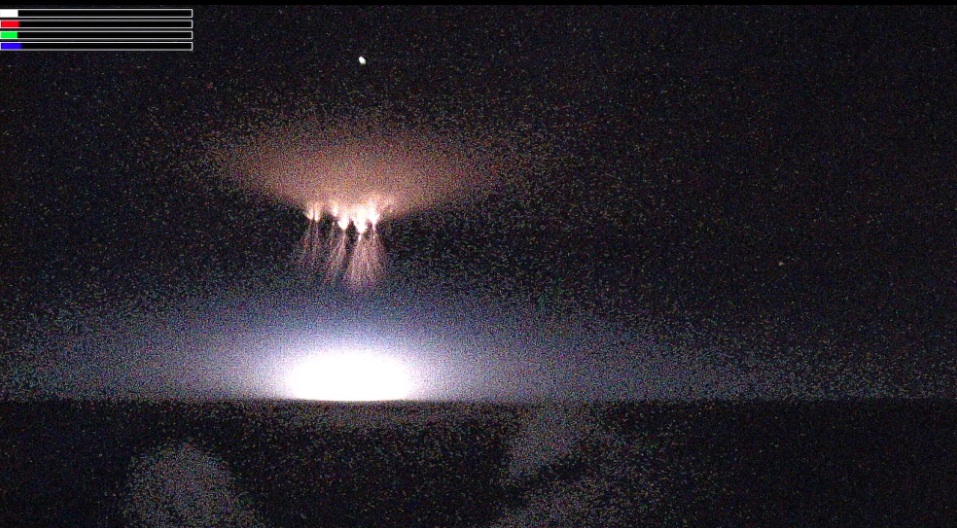 © JAXA
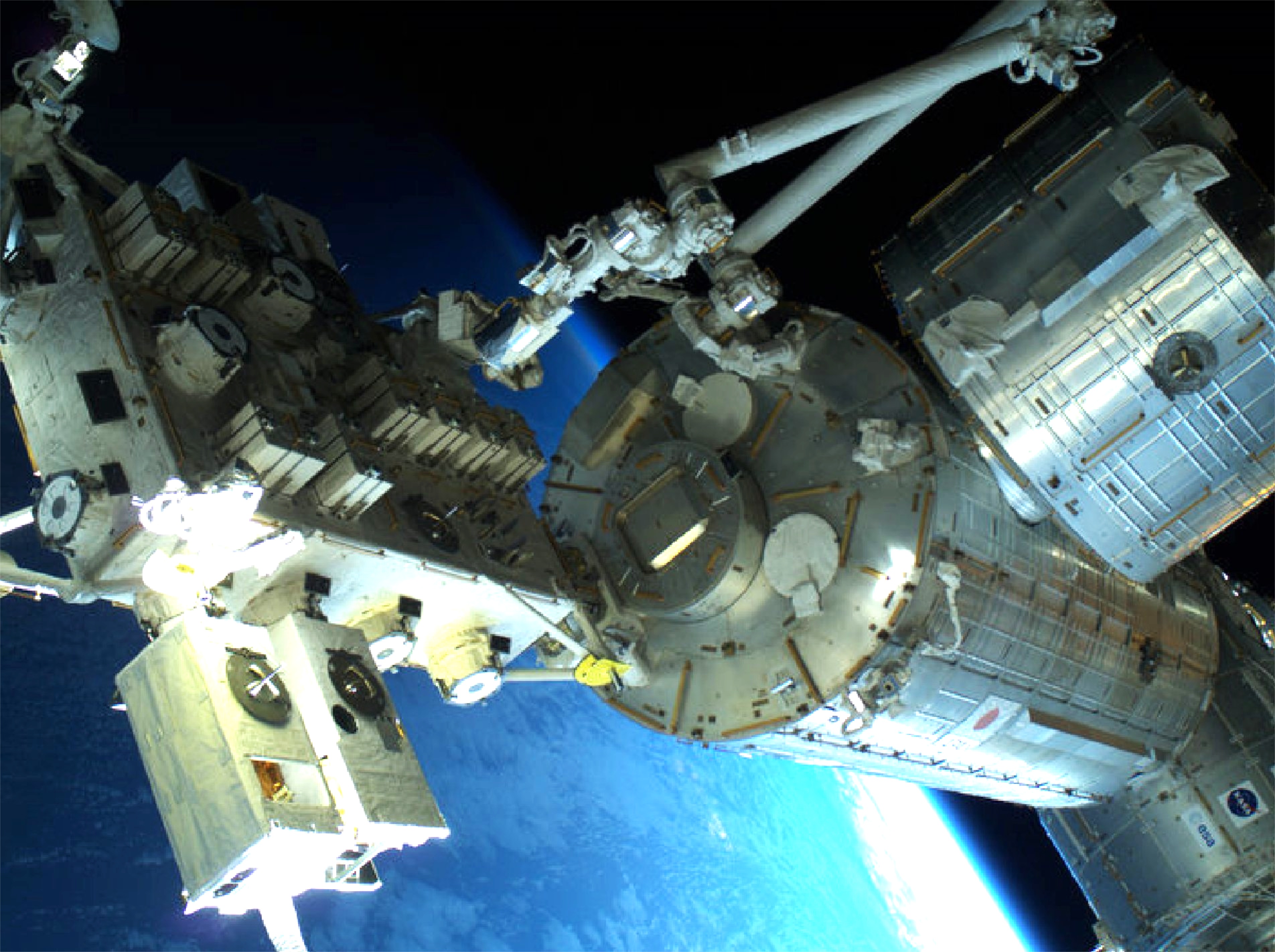 JEM
JEM
Exposed Facility
JEM-GLIMSの目的
雷・スプライトの天底観測
スプライトの水平空間分布と発生条件の特定
全球発生頻度分布と季節/LT依存性の特定
© NHK
MCE
© JAXA
Science Instruments
GLIMS機器は，2つの光学観測器(LSI, PH)と，電波受信器(VLFR, VITF)，およびそれらを制御する搭載コンピュータ(SHU)で構成される。
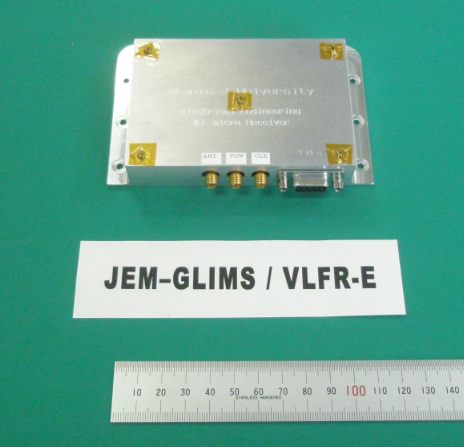 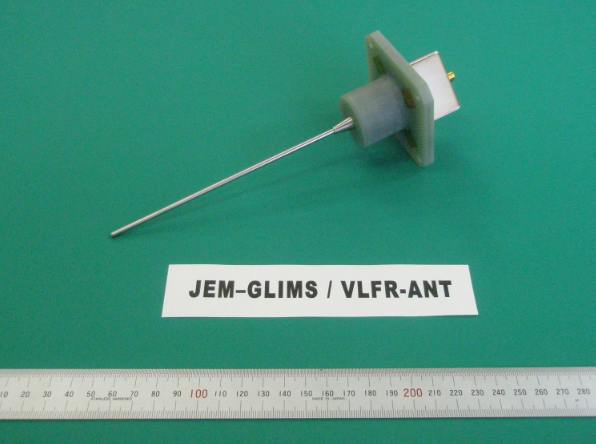 VLFR
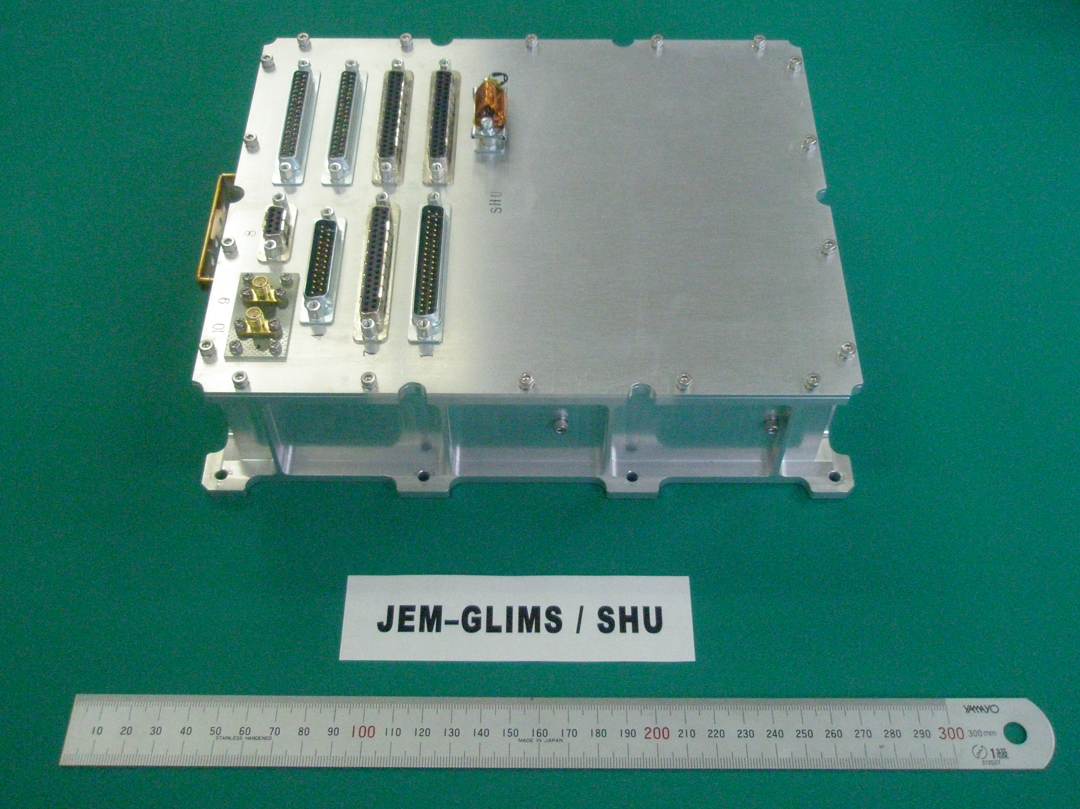 SHU
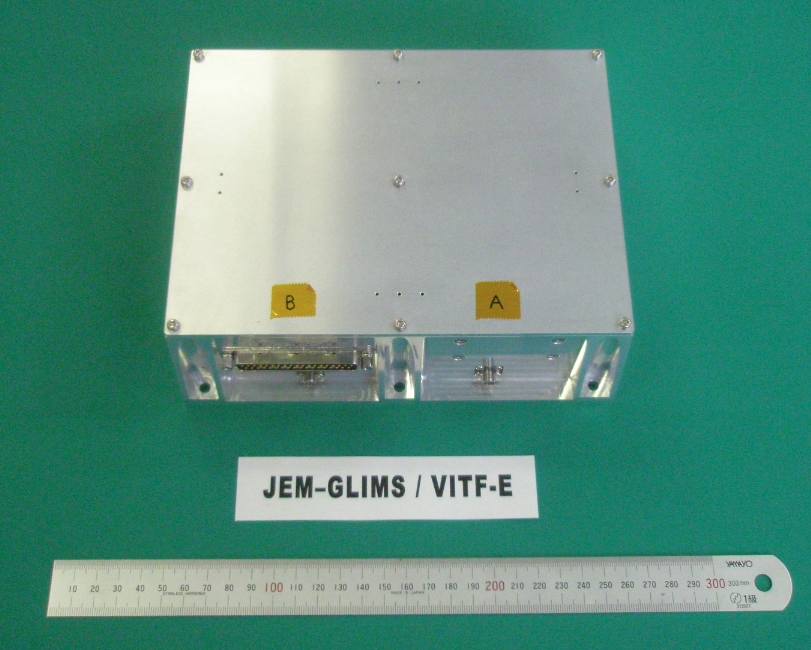 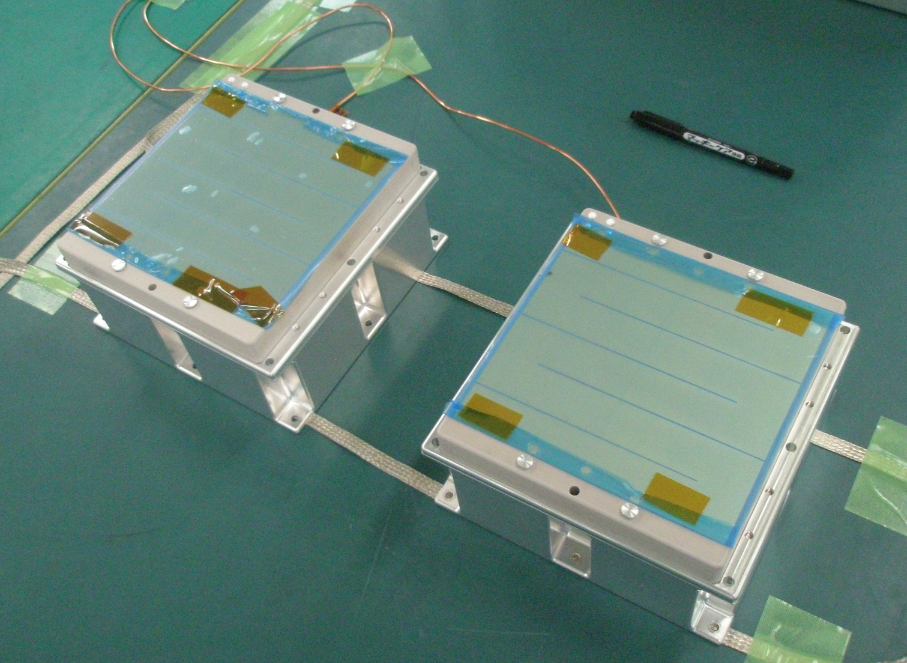 VITF
PH-U1
PH-U2
LSI
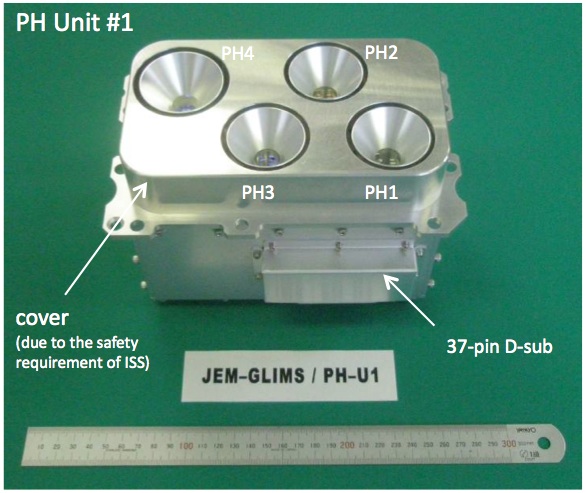 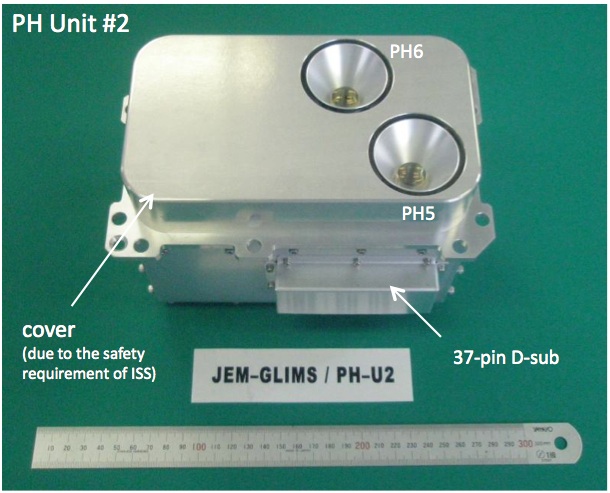 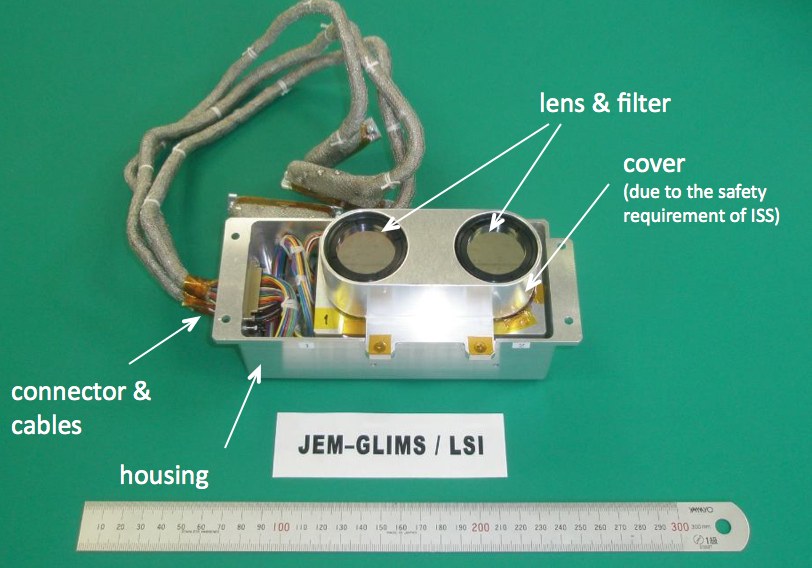 JEM-GLIMS Configuration
GLIMS
GPS
I S S   S y s t e m
SHU
digital
LSI
(CMOS camera)
FPGA

(Xilinx Vertex II)
E B O X
MDP
PW
GPS
time
CPU
(SH7145)
1pps
Analog
S-RAM
(8MB)
PH
(Photometer)
S-RAM

(8MB)
Amp. PW
RS422
HV PW
+5V
+12V
-12V
Flash ROM (128MB)
DC
/
DC
RS422
VLFR
(VLF receiver)
S-RAM

(8MB)
PW
+28V
EEPROM
antenna
A-unit　digital
(CMD, PW, sig)
B-unit　digital
(CMD, PW, sig)
VITF
(VHF receiver)
antenna
antenna
Trigg. Sequence at TLE Mode
: trigger flag excitation
:  data to be recorded
TLE Mode
PH Trigger
frame #:  (n-1)        n         (n+1)      (n+2)
LSI
trigg. 
threshold
PH
(Trigg. Instrument)
VLFR
1 2 ……………………………………130
VITF
t= -100                      t=0 (trigg. time)　　  　　　　      t=+400 (ms)
Expected Event Number
1イベントあたりのデータ量：			4.4 Mbyte
IMAP-GLIMSのデータレート：	5.8 kbps
TLE観測モード (圧縮なし)
Observation Mode
dawn
Obs. End
Observation
Time
Earth
SUN
Dayside
Night-side
ISS
Obs. Start
ISS Motion
dusk
Overall Data Flow
Data Downlink Procedure
ISAS/JAXA
ISS
Data relay satellite
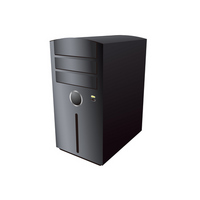 L0
sftp
(put)
24h
connection
5.8 kbps
Hokkaido Univ.
sftp
(get)
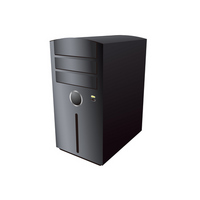 L0
TKSC
(Tsukuba Space Center)
depacket
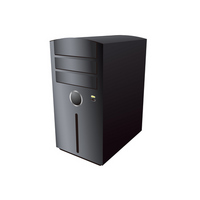 NASA
JAXA
QL plot
L1
cal. data
L0
L2
Data Flow (TKSC – ISAS)
TKSC
(Tsukuba Space Center)
ISAS/JAXA
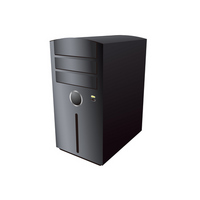 外部配信サーバ
IMAP-GLIMS dataサーバ
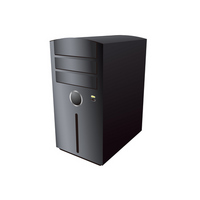 sftp

(get)
L0
L0
TLMデータは 1 [file/sec] の単位で生成されサーバに保存される
= 86,400 [file/day]

実験データ（HK & サイエンス）
ISS補助データ（姿勢データ）

リアルタイムデータが逐次保存される
リプロデータはISSから遅延自動配信
1 [回/day]の頻度でTKSCの外部配信サーバにデータを取得しにいく

リアル & リプロデータを全て用いて，　1日分のデータを1つ（あるいは複数）のファイルにまとめる

 GLM_EXP_2014-01-14_000000-051923.raw
 GLM_EXP_2014-01-14_051925-235959.raw

 ISS_ancillary_2014-01-14_000000-235959.raw
Data Flow (ISAS – H.U.)
ISAS/JAXA
Hokkaido Univ.
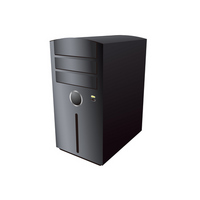 IMAP-GLIMS dataサーバ
dataサーバ
sftp

(put)
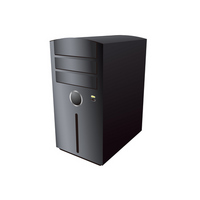 L0
L0
北海道大学のサーバーにデータを定期的に配信
データは現時点から過去X日前のもの

1日前仕上げdata（パケットロス多）
2日前仕上げdata
3日前仕上げdata（ほぼﾊﾟｹｯﾄﾛｽ解消）
10日前仕上げdata
30日前仕上げdata
※ここで欠損している場合はNASAのサーバにデータを取りに行く必要アリ
すでに転送済みのデータと比較
差分があれば，その日の分のデータ処理をやり直し
　（ ↑ 差分チェックはマニュアル ）

L0データ（TLM生データ）
L1データ（デパケットデータ）
GLIMS観測データ
HKデータ
Quick Look (QL) Plot作成処理
Data Processing
データ処理は IDL ver8.2 にて全て行っている
IDL8.2さえインストールされていればデータ処理は可能
Hokkaido Univ.
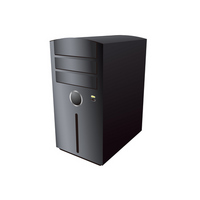 dataサーバ (UNIX)
データ処理PC
データ配信sftpサーバ
L0
(OS: Win7)
L0データを再加工




HKデータ処理

デパケット処理・L1データ生成




QL プロットを作成
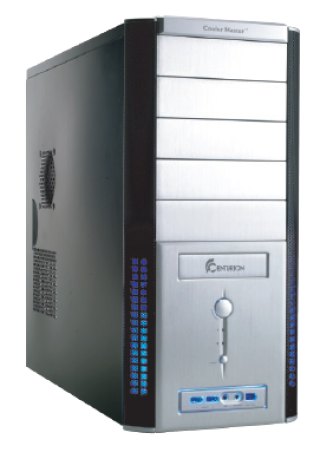 HKデータの抜取り
（GLIMSサイエンスデータのみ）
ダミーデータ(all 0x00)を用いてパケットロスを補完
L0
sftp
sftp
depacket
csv形式のデータへ変換
QL plot
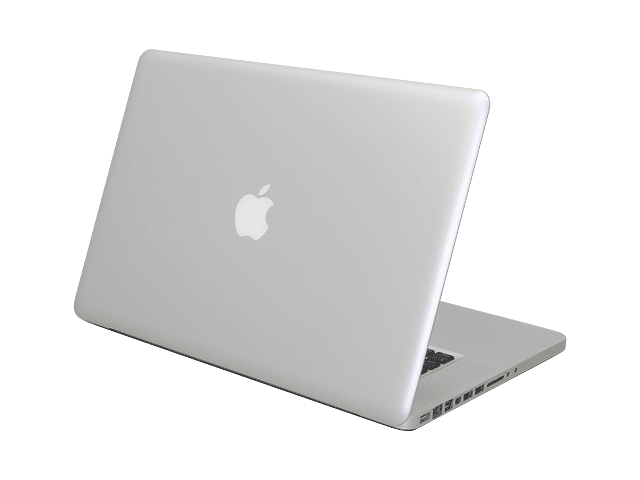 L1
トリガイベント毎にファイル作成
L0データに値付け
1イベントあたり
　　LSI x 4, PH x1, VLFR x1, VITF x2
cal. data
データ処理PC
(Mac OSX)
L2
Data Processing
LSI
PH
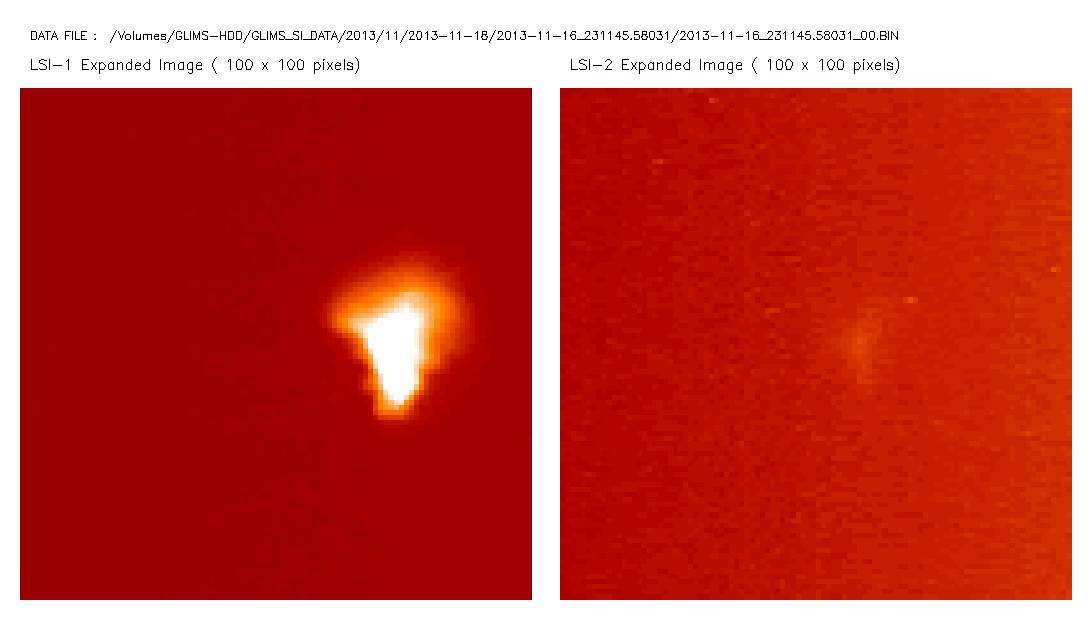 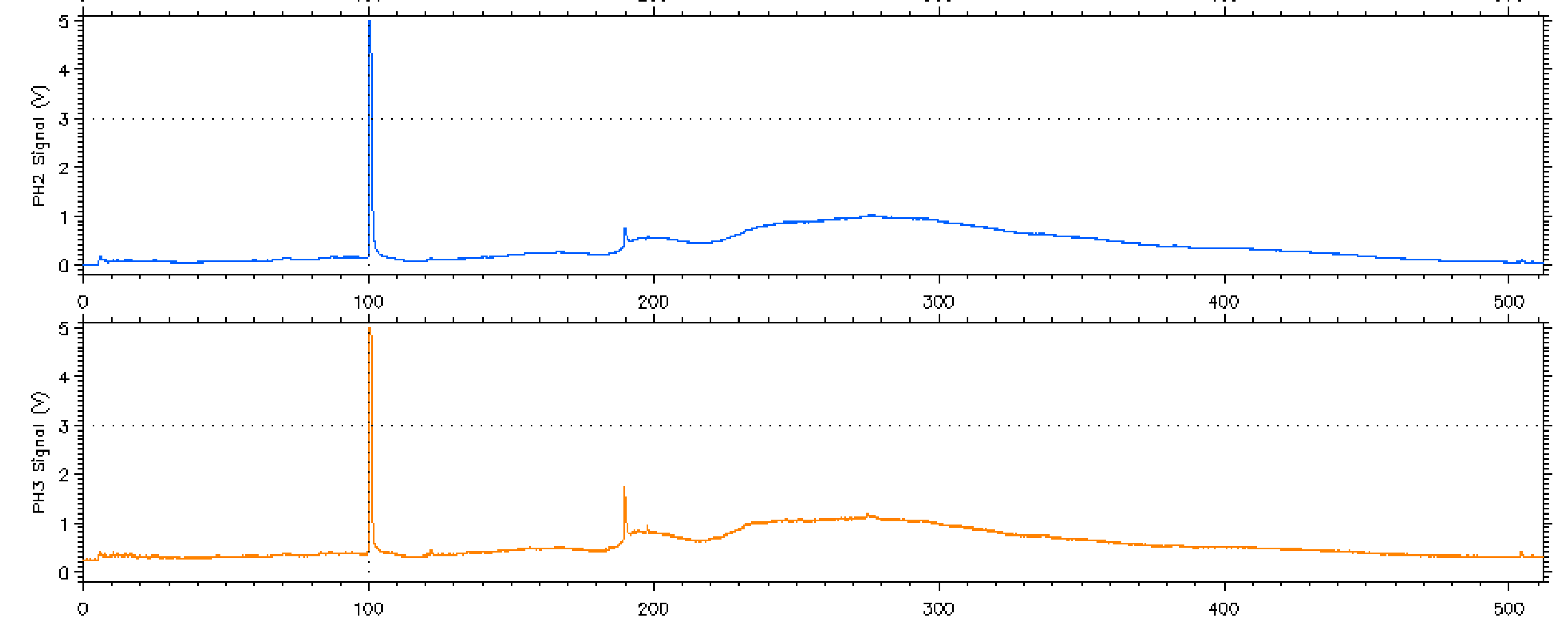 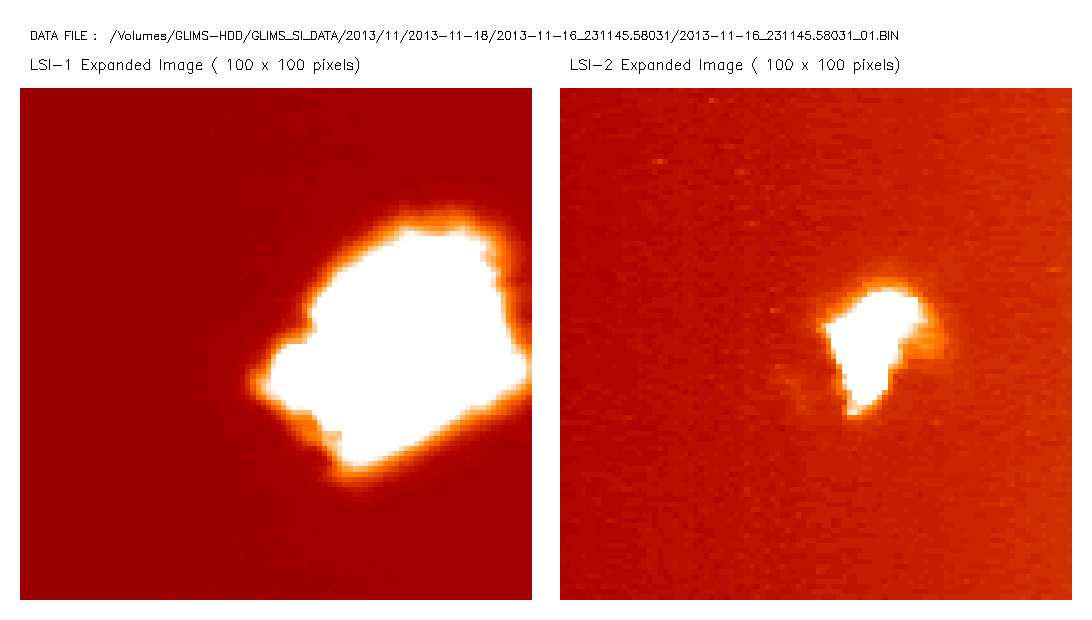 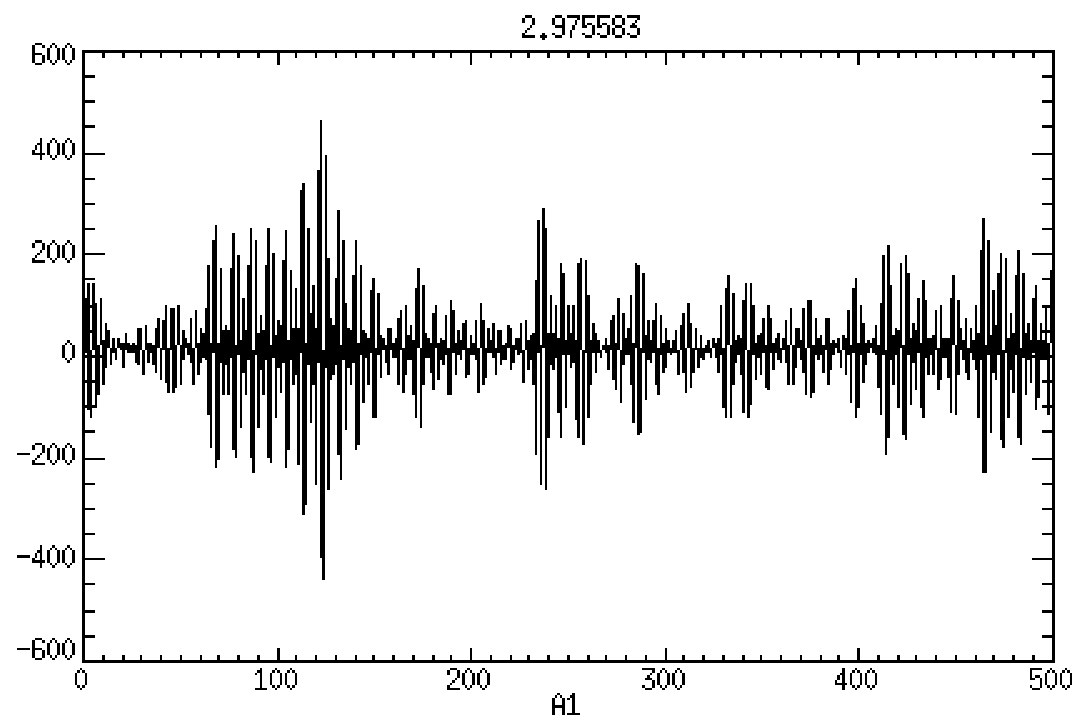 VLFR
VITF
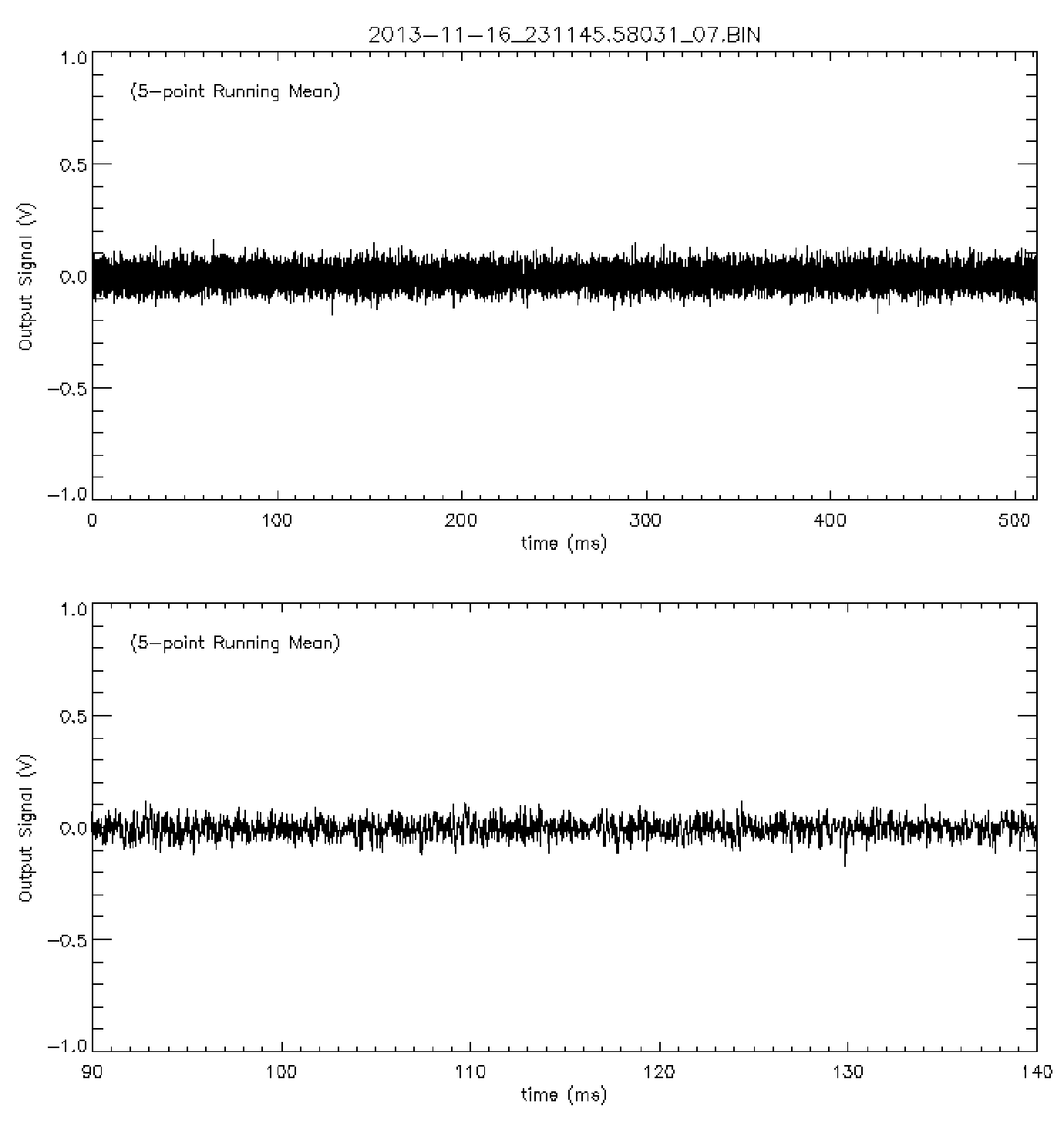 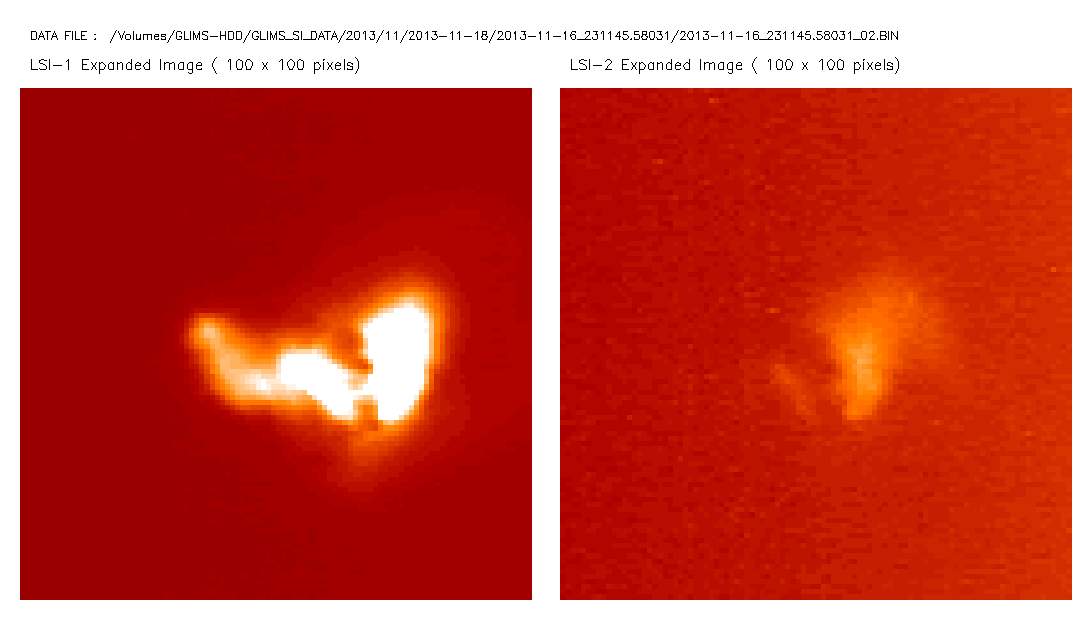 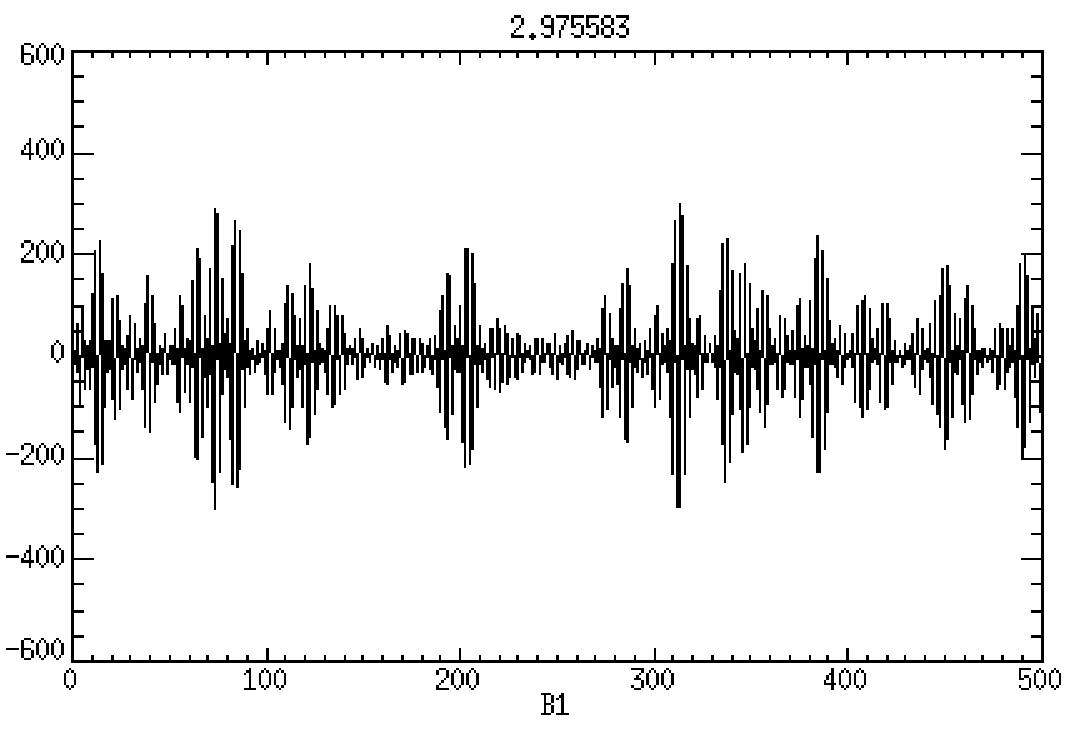 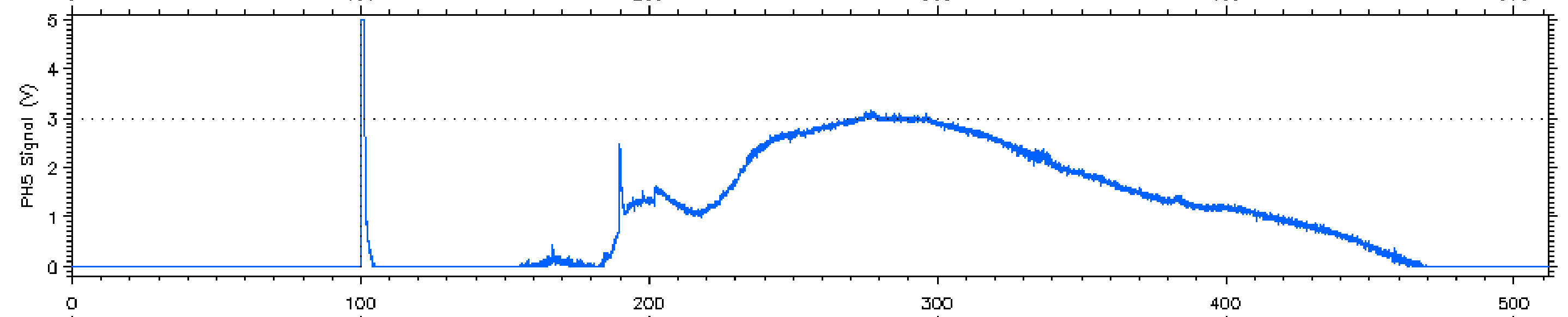 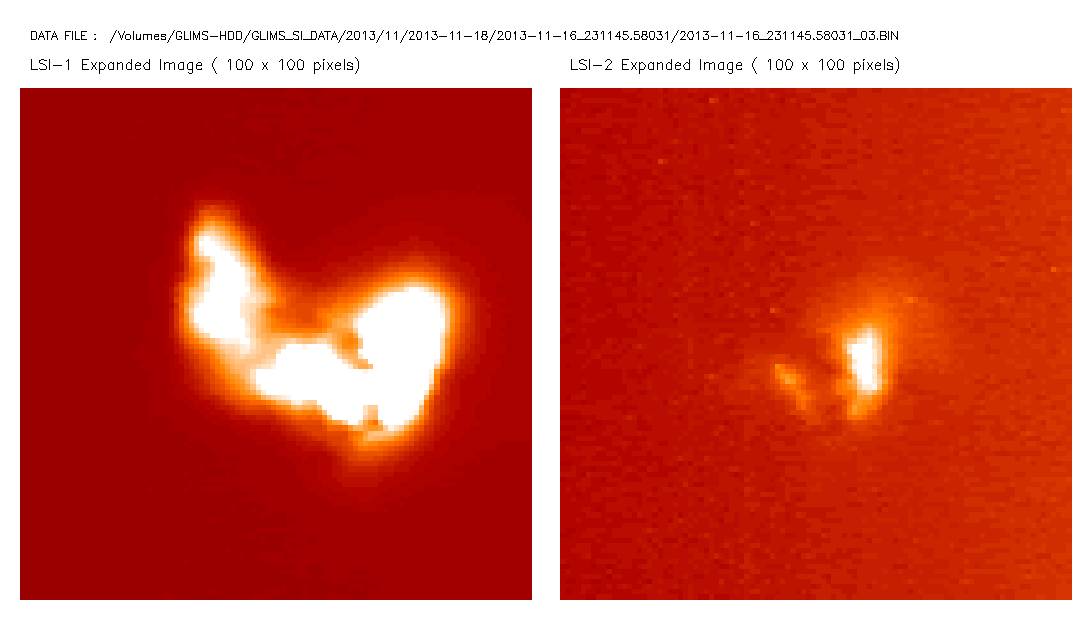 Data Processing
Hokkaido Univ.
機器開発を担った研究者（コアメンバ）には，L0, L1データへのアクセス権あり
共同研究者にはL1データのみ公開
　（HK情報を含むL0へのアクセス制限）
海外研究者・一般研究者には，較正データを適用したL2データを個別に作成し配信している
データ処理PC
データ配信sftpサーバ
コアメンバ
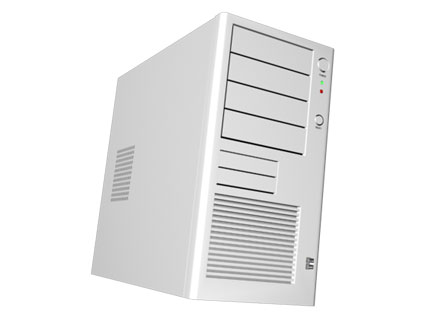 (OS: Win7)
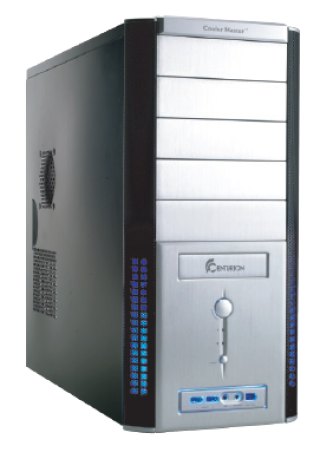 sftp
L0
sftp
共同研究者
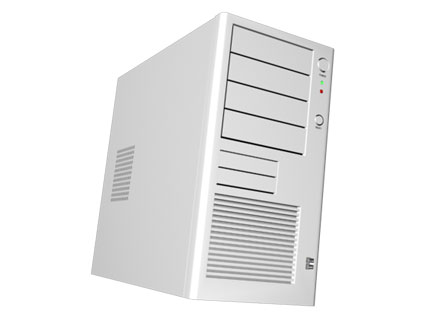 sftp
QL plot
L1
おおむねフルサクセス達成1年後にL2データを公開することを予定
海外研究者
一般研究者
cal. data
将来的には，ISASのDARTS (Data ARchives and Transmission System)にL2データ公開を委託させていただきたい
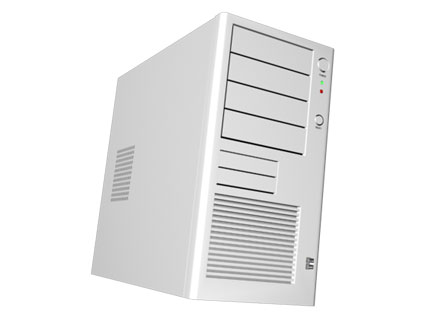 個別対応でデータ配信
L2
Conclusion
JEM-GLIMSは2012年11月からの定常運用開始後2014年1月末までに，約3,100イベントの雷・TLEsを検出している。
毎日14イベントのGLIMS観測データ (61 MB) がテレメトリで地上局に送信されてくる。TKSC, ISAS, 北大のデータ処理の役割分担は明確に分けられている。
北大はサイエンスデータの1次処理と解析に専念できる体制となっている。GLIMSのコアメンバー，共同研究者は，北大のsftpサーバにアクセスしL0, L1, L2データを取得できる体制となっている。
Future Plan
大学のマンパワーだけで長期間サイエンスデータをアーカイブ化することには限界がある。
フルサクセス達成1年後を目処に，L2データのアーカイブ化・公開作業をISAS/DARTSさんと共に進めたい，と希望している。
GLIMSの最新情報は ↓
GLIMS HP :	http://www.ep.sci.hokudai.ac.jp/~jemglims/ 
Event List :	http://www.ep.sci.hokudai.ac.jp/~jemglims/EventList/
Acknowledgement
This research was supported by Grants-in-Aid for Scientific Research (Kakenhi) No. 24340117 and No. 19002002.